Supplemental Figure 1
FLC::GUS
WT
jmj30 jmj32
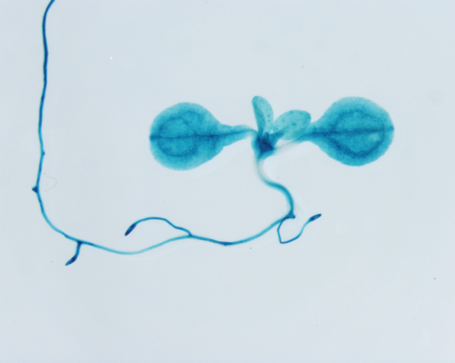 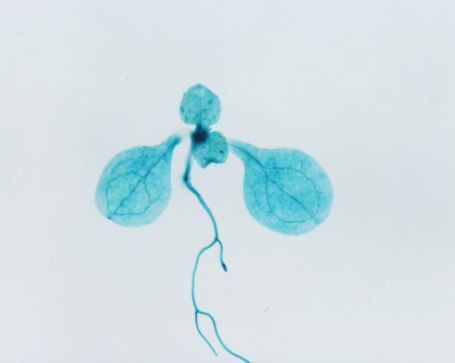 NV
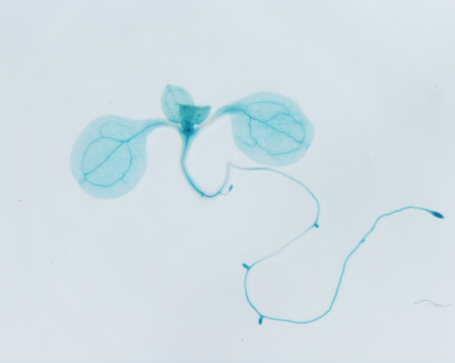 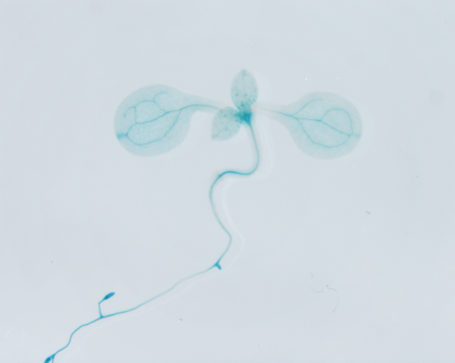 V2W
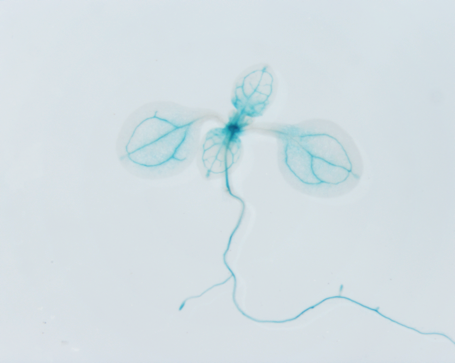 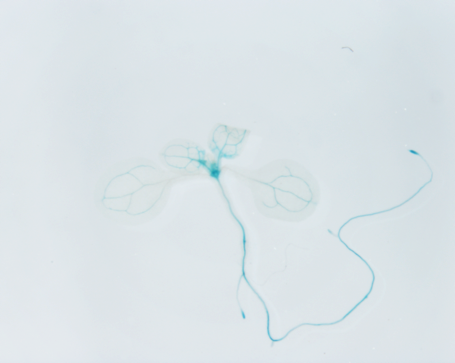 V4W
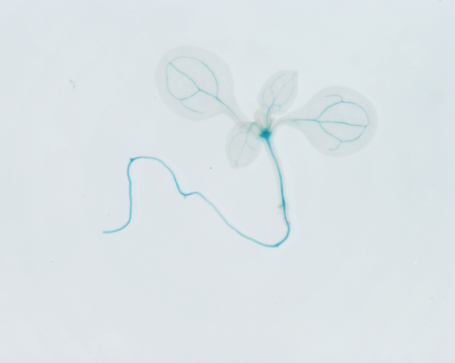 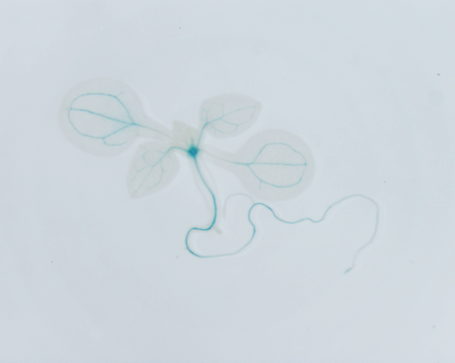 V6W
Supplemental Figure 1 | GUS staining of seedlings of FLC::GUS and FLC::GUS jmj30 jmj32 in various vernalized conditions. GUS signals were visualized in blue color.